Modèles conflit d’intérêt CMFC : Diapo 1
Divulgation du présentateur
Présentateur : John Mary Meagher

Relations avec des intérêts commerciaux :
AUCUNE
[Speaker Notes: This slide must be visually presented to the audience AND verbalized by the speaker.]
Modèles conflit d’intérêt CMFC : Diapo 2
Atténuation des sources potentielles de partialité
N\A
[Speaker Notes: This slide must be visually presented to the audience AND verbalized by the speaker.]
Les signes vitaux de M. Weston
90/50 mm Hg

Pouls 110/min
Étude au Iowa
The Journal of Family  Practice, Vol. 40, No.4(Apr), 1995
Les médecins regardaient ici
[Speaker Notes: Réduire les erreurs et améliorer la sécurité des patients.]
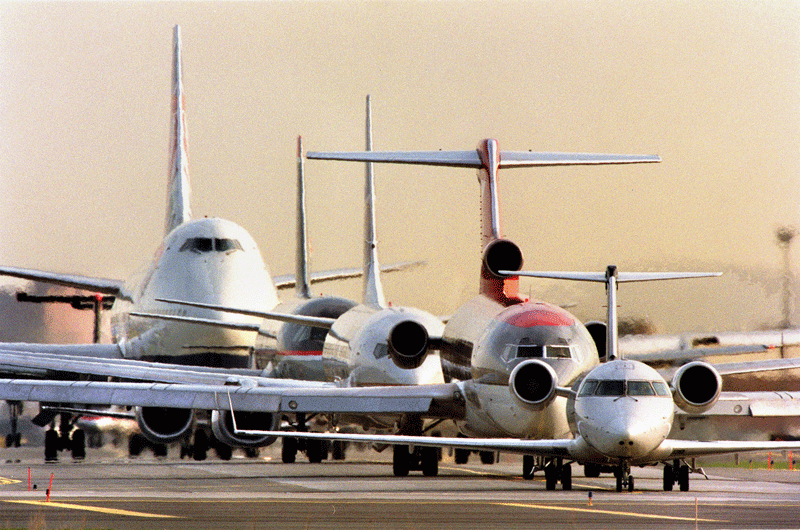 [Speaker Notes: Les articles médicaux faisaient référence à l’industrie de l’aviation pour améliorer la sécurité.

Les compagnies aériennes commerciales ont un dossier de sécurité stellaire : par exemple, pour chaque 1 million de départs, ils ont 1.3. dommages de la coque de l’avion.]
Moncton Flight College
Ce dont je vais discuter
Les 3 obstacles à un bon jugement
Un algorithme permettant de les résoudre
L’importance du doute dans notre pratique
Être attentif à la tâche à accomplir – micro-vacances
Les trois obstacles à un bon jugement
Se dépêcher
L’égoïsme 
Apathie – fatigue - démission
Attitudes dangereuses dans le “Iowa Family Physician Study”
Quand ils font leurs erreurs les plus mémorables,

91 % des médecins ont dit qu’ils se sentaient pressés
30% se sentaient fatigués
28%  estiment qu’ils ont atteint au-delà de leurs capacités
Example de l’égoïsme
“Je craignais de paraitre aussi incompétent que je l’étais, de sorte que je ne sentais pas que je pouvais appeller les gens qui devaient vraiment m’aider. Je n’étais pas censé appeler. Cela était un signe que vous étiez une “mauviette”. 


L’homme devient libre à travers la réalisation de son néant.   Sartre
[Speaker Notes: Ici, le cerveau se place par défaut en mode auto-pilote afin de maintenir son rang parmi nos pairs.]
Les trois barrières sont…
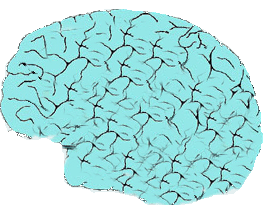 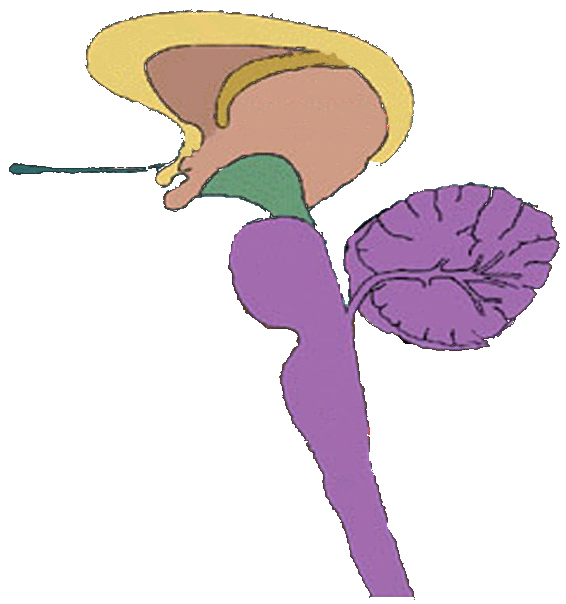 Un signe vital afin de savoir quand nou sommes plus sujets aux erreurs
Contraction ventriculaire prématurée dans notre irritabilité
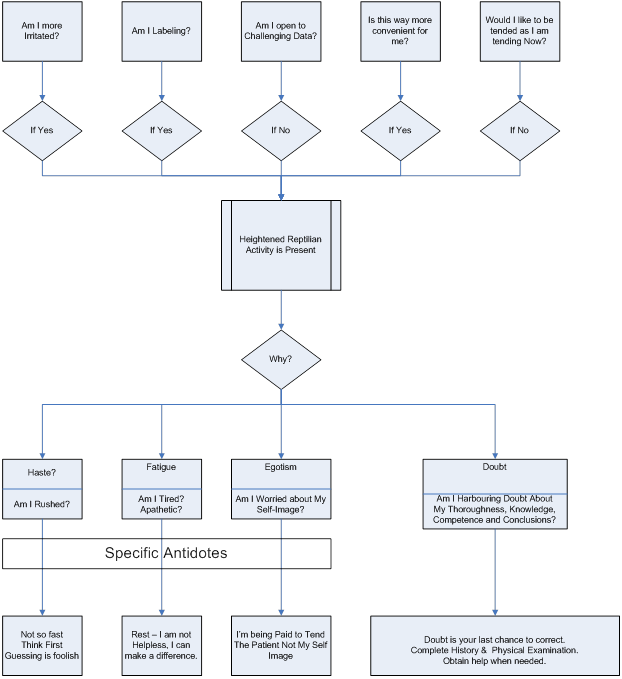 Le doute
A-t-il de la valeur? Est-ce indigne de l’homme?

“SI QUELQUE CHOSE N’A PAS L’AIR OU NE SEMBLE PAS BIEN, IL NE L’EST PROBABLEMENT PAS !” – Manuel CRM
[Speaker Notes: Autres disciplines et Osler chinois]
Les lettres suivantes sont-elles au-dessus ou au-dessous, et pourquoi?
La force du doute?
Premier officier: “Euh, où allons-nous…allons-nous à….”
Capitaine: “Nous allons droit à, euh, Tulua tout d’abord. OK?”
Quelques secondes plus tard, le capitaine identifie Tulua.
Capitaine: “Ceci n’a pas l’air juste sur la mienne. Je ne sais pas pourquoi.”
La force du doute?
“L’ingénieur demande au capitaine; `il n’est pas clair alors?’ 
Après avoir répété sa question le capitaine répond catégoriquement, `Oh, oui.’”
Fort doute près de la Californie
Faible doute à Tenerife
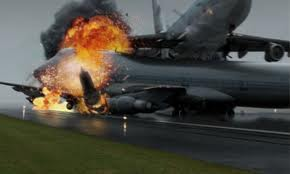 La force du doute …
Attachement au nouveau cerveau

Doute            ---------------------------------------                                                 
                              Attachement au cerveau reptilien
Signes du doute
Pour plus de signes de doute
Voir documents distribués


Finalement….
Le doute peut être le seul panneau d’arrêt sur la route de l’erreur
[Speaker Notes: Le doute est souvent le dernier panneau sur la route de l’erreur]
Attenion à la tâche à accomplir
“J’ai tellement de stress que lorsque la pagette sonne je me demande : quoi encore? “
Prenez une micro-vacance
Pourquoi?
Comment?
Pourquoi être attentif ?
Une étude IRM a démontré une importante augmentation de la densité de la matière grise dans l’hippocampe ---
conscience de soi,
compassion, 
Et l’introspection.  

(Dans la maladie d’Alzheimer, l’hippocampe est l’une des premières régions du cerveau à subir des dommages).
L’étude IRM a également démontré une diminution de la densité de la matière grise dans l’amygdale, qui est connue pour jouer un rôle important dans l’anxiété et le stress.

(Aucun changement dans le groupe de contrôle)
Prenez une micro-vacance
Comment?
Lors du passage d’un patient à l’autre…
Pratiquez l’attention de la tâche à accomplir
Pratiquez la vigilance de la tâche à accomplir,

À la maison
En conduisant…au travail
Au travail
et même lors du pelletage de la neige
ZEN ----- Soyez présent
Conduire – il y a des réglements
Lors de la conduite il y a des limites de vitesse
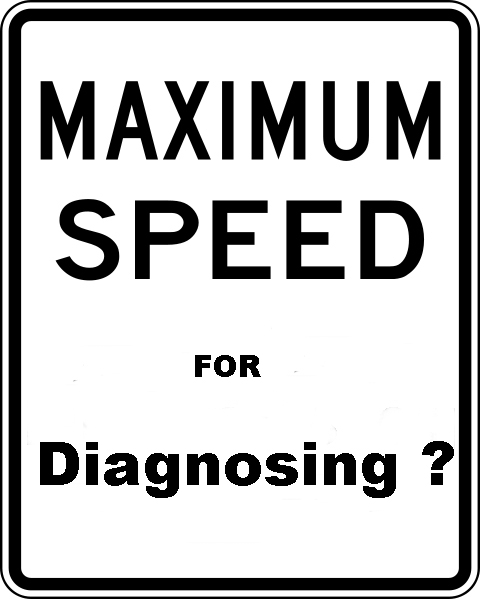 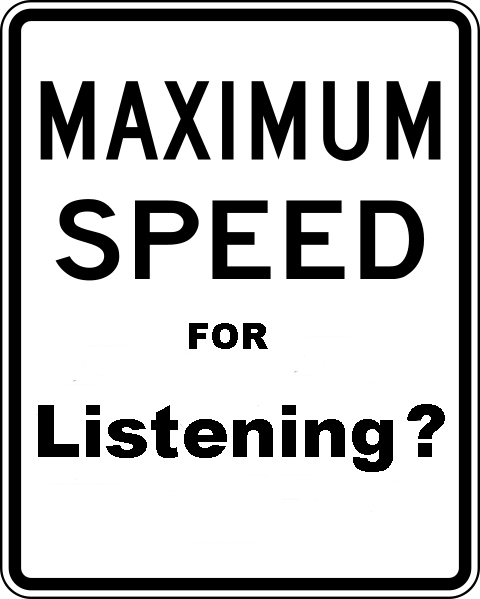 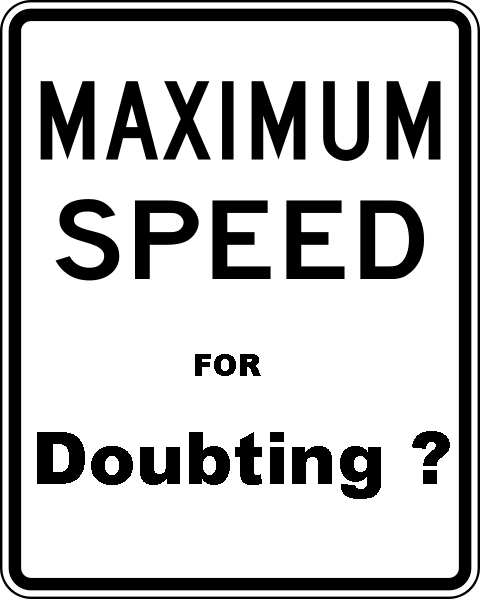 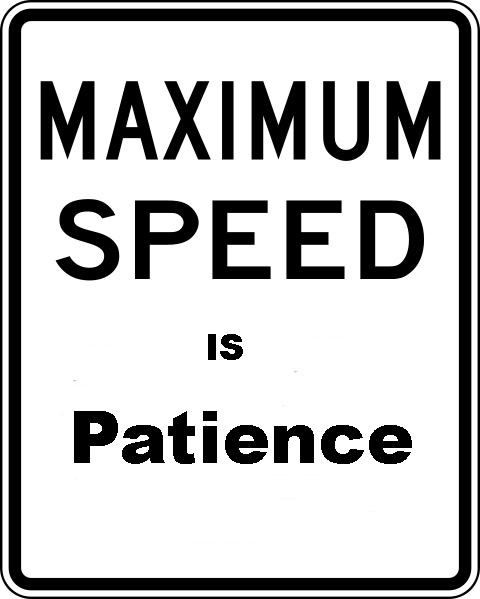 Avons-nous la liberté ?
Dr. Frankl
[Speaker Notes: A passé trois ans dans un laboratoire…]
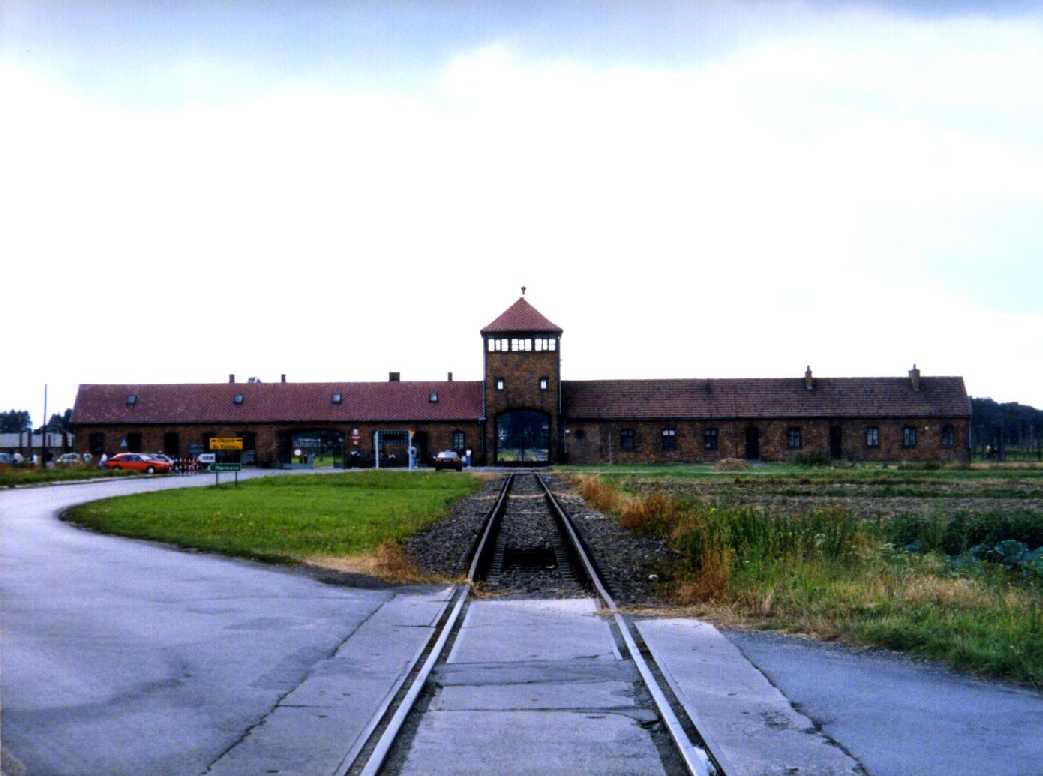 [Speaker Notes: Camps de la mort]
Dr Viktor Frankl a conclu que..
Les prisonniers réagissent différemment aux même système
La seule chose que les ravisseurs ne pouvaient pas enlever était la liberté de répondre
Nous nous définissons par nos réponses quelles que soient les circonstances
[Speaker Notes: L’équie surveille l’attitude des autres – mais pour les médecins ou l’infirmière]
Nous avons la liberté
ZEN ----- Soyez présent
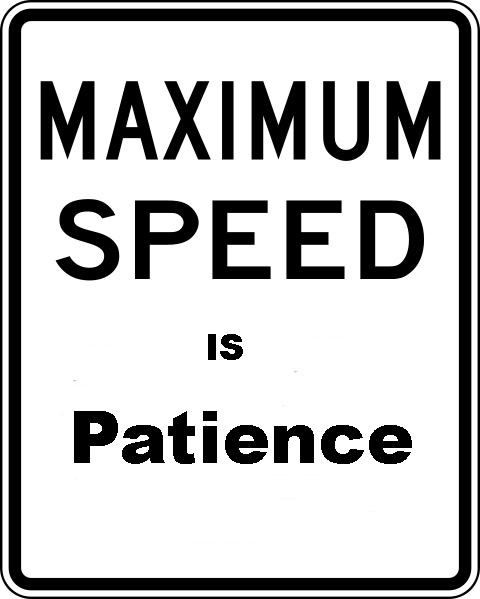 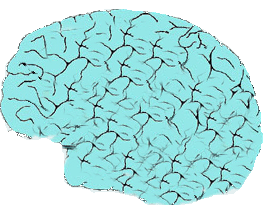 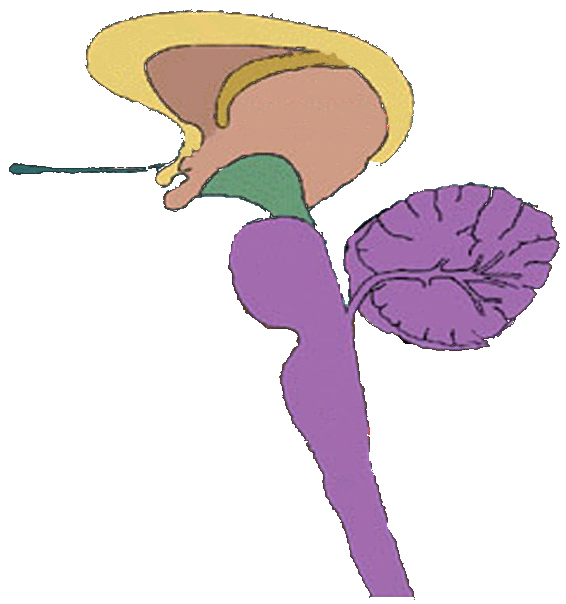 Revenant à M. Weston
90/50 mm Hg

Pouls110/min


L’autopsie a démontré qu’il avait un volvulus
et aucun fluide dans la vessie.


Je partage ces idées car …
Merci
?


Évaluations et suggestions